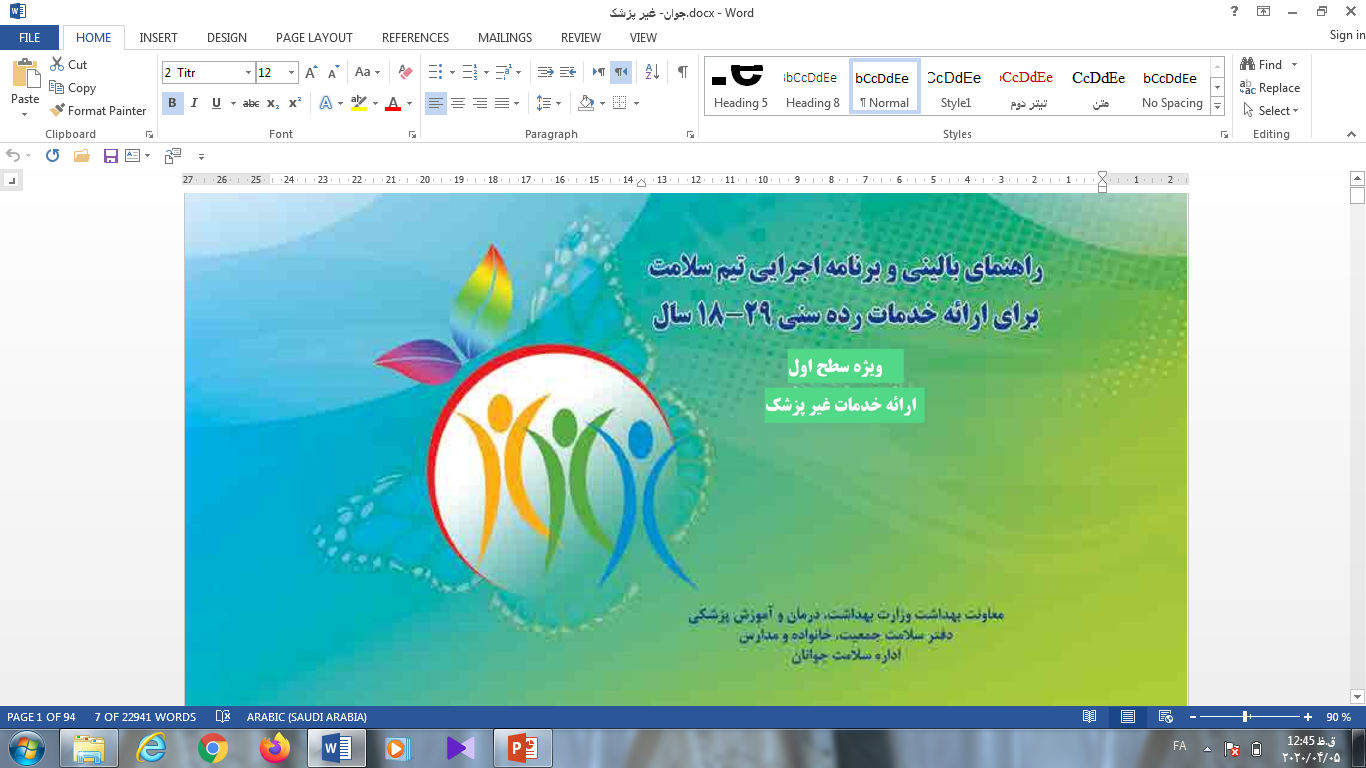 مراقبت های ادغام یافته رده سنی 18تا29سال(ویژه غیرپزشک)
جلسه  7 (بخش اول)
ارزیابی دخانیات ، مواد و الکل در جوانان
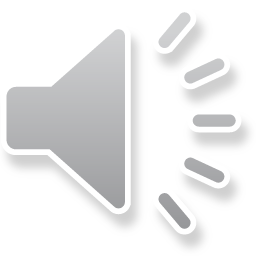 مشخصات مدرس
مشخصات بسته آموزشی
تصویر پرسنلی مدرس:



نام و نام خانوادگی مدرس: 
لیلا حافظی
مدرک تحصیلی:
 کارشناس مامایی
موقعیت اشتغال سازمانی مدرس: مربی بهداشت خانواده مرکز آموزش بهورزی شهرستان تالش، دانشگاه علوم پزشکی و خدمات بهداشتی درمانی گیلان
حیطه درس: مراقبتهای ادغام یافته رده سنی 18 تا29سالویژه غیر پزشک
تاریخ آخرین بازنگری: 14 اردیبهشت 1399
نوبت تهیه: 1 
نام فایل:
 MJ-moraghebathay-edghamyafteh- 
radee seni18 ta 29sal-edi1
 پیش نیاز: آناتومی و فیزیولوژی، اصول تغذیه، بیماری های واگیرو غیرواگیر- ایمن سازی- دهان ودندان
نحوه ارائه: 9ساعت نظری و 17 ساعت عملی.
مجموعه حاضر برای تدریس در 9 ساعت کلاس آموزشی نظری تهیه شده است.
شیوه ارزشیابی: نظری و عملی
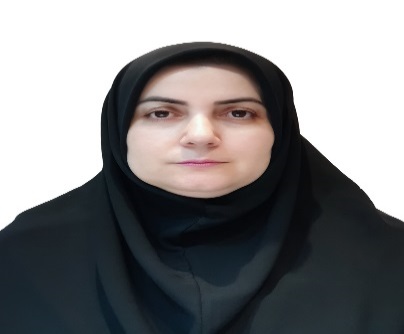 2
فهرست عناوینمراقبتهای ادغام یافته رده سنی 18-29سال( ویژه غیر پزشک)
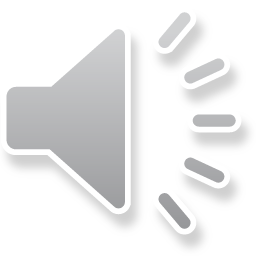 فهرست عناوینارزیابی مصرف دخانیات، الکل و مواد
مقدمه
اهداف آموزشی
تنباکو و انواع آن
عوارض ناشی از استعمال دخانیات
توصیه هایی برای ترک دخانیات
شیوه ایجاد محیط عاری از مصرف دخانیات برای جوانان
تاثیر والدین برفرزندان
مقدمه غربالگری اولیه
پرسشنامه راهنمای ارزیابی مصرف مواد در جوانان
غربالگري اوليه درگیری با مصرف دخانیات، الکل، مواد در گروه سنی 18 تا 29 سال
ارزیابی مواجهه فرزندان با دخانیات 
ارزیابی مواجهه فرزندان با  مصرف کننده مواد و الکل در خانواده
دستورالعمل پیگیری موارد مرتبط با مراقبتهای اختلالات مصرف دخانیات، الکل و مواد
کارت های  بازخورد عوارض اختصاصی مصرف هر ماده
نحوه ثبت در سامانه سیب
خلاصه مطالب و نتیجه گیری
پرسش و تمرین
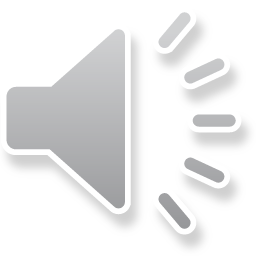 4
اهداف آموزشی در ارزیابی دخانیات، موادو الکل در جوانان
انتظار می رود پس ازپایان تدریس فراگیر بتواند:
تنباکو را تعریف کرده و گروه بندی آنرا توضیح دهد.
عوارض ناشی از استعمال دخانیات را بیان کند.
دود دست دوم و دود دست سوم را توضیح دهد.
شیوه ایجاد محیط عاری از مصرف دخانیات برای جوانان را شرح دهد.
روش ترک دخانیات را به جوان آموزش دهد.
هدف برنامه را قبل ازشروع ارزیابی دخانیات، الکل و مواد به جوانان توضیح دهد.
پرسشنامه راهنمای ارزیابی مصرف مواد در جوانان را به درستی تکمیل کند.
پرسشنامه دفعات و مقدار مصرف دخانیات در ماه گذشته به درستی تکمیل کند.
 ارزیابی غربالگري اوليه درگیری با مصرف دخانیات، الکل، مواد در گروه سنی 18 تا 29 سال را به درستی انجام دهد.
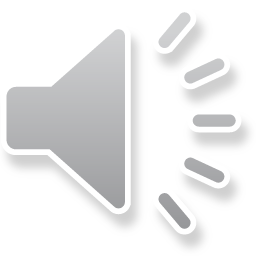 اهداف آموزشی در ارزیابی دخانیات، موادو الکل در جوانان( ادامه)
انتظار می رود پس ازپایان تدریس فراگیر بتواند:
نحوه ی مواجهه فرزندان با دخانیات رادر جوانان به درستی ارزیابی نماید.
نحوه ی مواجهه فرزندان با مصرف کننده مواد و الکل در خانواده جوانان  رابه درستی ارزیابی کند.
براساس نتایج حاصل از ارزیابی دخانیات، الکل و مواد ، جوان را به درستی طبقه بندي کند.
براساس نتیجه طبقه بندی جوان اقدامات مناسب را انجام دهد.
ننایج ارزیابی دخانیات، الکل و مواد جوانان را به درستی ثبت کند.
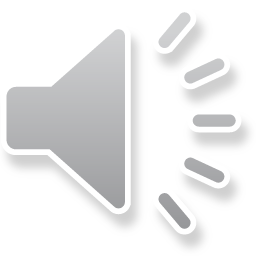 مقدمه
استعمال دخانیات شایعترین علت قابل پیشگیری مرگ و ناتوانی در جهان است طی سالهای آتی میزان مرگهای ناشی از استعمال دخانیات در کشورهای پیشرفته بیش از50 درصد کاهش داشته و برعکس در کشورهای درحال توسعه افزایش یافته است.
سازمان بهداشت جهانی به منظور ارتقا سطح سلامت جامعه جهانی و پیشگیری از ناتوانی و مرگ ناشی از مصرف دخانیات اقدام به تدوین چارچوب معاهده کنترل دخانیات نمودکه در سال 1385در مجلس شورای اسلامی به تصویب رسید و براساس آن وزارت بهداشت ،درمان وآموزش پزشکی موظف شده است فعالیتهای پیشگیرانه ،درمان و توان بخشی افراد مصرف کننده فرآورده های دخانی و خدمات مشاوره ای ترک دخانیات را درخدمات اولیه بهداشتی ادغام و زمینه گسترش و حمایت از مراکز مشاوره ای و درمانی ترک دخانیات را فراهم نماید.
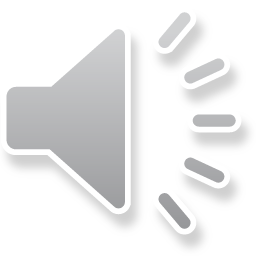 7
تنباکو و انواع آن
به هر ماده یا فرآورده‌ای که تمام یا بخشی از ماده خام تشکیل دهنده آن گیاه توتون یا  مشتقات آن باشد، اطلاق می‌شود.
این مواد بر اساس نوع مصرف به دو گروه اصلی تدخینی و غیر تدخینی تقسیم می‌شوند:
مواد دخانی( تدخینی)
سیگارت
سیگار برگ 
 پيپ                 
قليان                             
چپق                            
سيگار دست پيچ
تنباکو غیر تدخینی:
تنباكوي جويدني 
                
تنباكوي انفيه ای  
        
تنباكوي مکیدنی
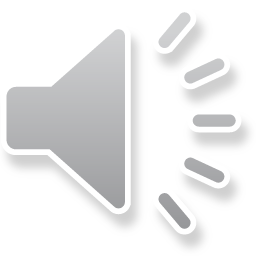 عوارض ناشی از استعمال دخانیات
استعمال دخانیات عامل بروز يا تشدید بسیاری از بيماري هاي خطرناک از جمله سرطان ها، بيماري هاي قلبي و عروقي، سکته مغزی، دیابت، كاتاراكت، ضايعات شنوايي و پوسیدگی دندانها و… است. فاصله زماني نسبتاً طولاني(20 – 15 سال) بين شروع مصرف سيگار و ابتلا به بيماريهاي مذكور موجب كاهش حساسيت افراد نسبت به خطرات اين ماده مهلك شده است.
دود دستِ دوم: 
دود حاصل از استعمال مواد دخانی توسط افراد مصرف کننده که توسط افراد غیرمصرف کننده استنشاق می شود . اثرات استنشاق تحميلي دود سيگار نيز كمتر از عوارض ناشي از استعمال دخانيات نمي باشد.
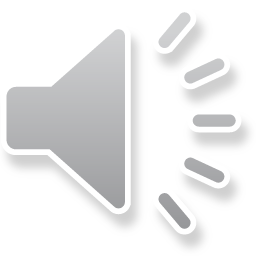 عوارض ناشی از استنشاق دود دست دوم
با توجه به گزارش سازمان جهاني بهداشت دود محيطي سيگار از نقطه نظر سلامت هيچ آستانه مجازي ندارد، چرا كه نه دستگاههاي تهويه و نه تمهيد جداسازي مكانهاي استعمال دخانيات هيچكدام بطور كامل هوايي پاك و عاري از آلاينده را فراهم نمي آوردمواجهه با دود دست دوم مواد دخانی خطر سرطان ریه و بیماری کرونر قلبی را در بزرگسالان وخطر سندرم مرگ ناگهانی نوزاد، عفونت های مزمن گوش میانی و بیماری های تنفسی نظیر آسم و عفونت ریه در کودکان را افزایش می دهدبنابراين راه محافظت، قرار نگرفتن در معرض دود سيگار و دخانیات از طریق ایجاد اماکن عاری از دخانیات مي باشد
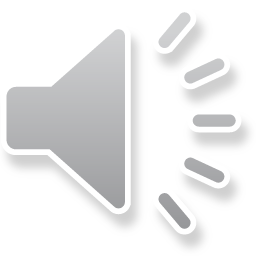 عوارض ناشی ازتماس با دود دست سوم
دود دستِ سوم: 
ذرات سمّی ناشی از مصرف مواد دخانی است که بر روی قسمت های مختلف وسایل و سطوح موجود در منزل، خودرو، پوست، مو و لباس افراد می نشیند، که افراد غیرمصرف کننده درتماس با آن قرار می گیرند.
حدود 90 درصد نیکوتین تنباکوی دود شده به دیوار، سطوح، وسایل نرم درون خانه ، لباس،  مو و پوست افراد می چسبد. چون کودکان زمان بیشتری را در منزل سپری می کنند، امکان مبتلا شدن به بیماری و مسمومیت های ناشی از مواجهه با دود دخانیات در آنها بیشتر است.  حتی سطوح کم ذرات  دخانیات می تواند با مسمومیت در سیستم عصبی کودکان در آنها مشکلات شناختی ایجاد نماید. .
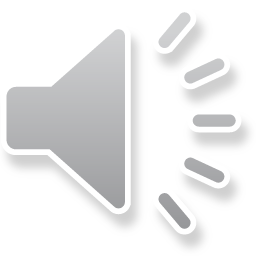 توصیه هایی برای ترک دخانیات
با توجه به تبعات سوء مواجهه با دود مواد دخانی و تماس با بقایای حاصل از مصرف دخانیات (دود دست سوم) ضرورت دارد برای حفاظت از سلامت افراد، توصیه به اجتناب نمودن از مواجهه با دود مواد دخانی بشو.دبسیاری از مصرف کنندگان دخانیات تا حدودی از خطرات استعمال دخانیات آگاه بوده ومایل به ترک آن هستند حتی ممکن است تلاش های ناموفقی نیز برای ترک دخانیات انجام داده باشند. مشاوره و دارودرمانی می تواند میزان موفقیت ترک را در سیگاریهایی که اقدام به ترک می کنند تا دو برابر افزایش دهد.
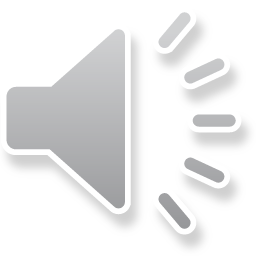 روش ترک دخانیات در جوانان
ترك دخانیات نياز به زمان دارد. ابتدا بايد خواست، تا بعد توانست در بهترين روش بايد:
ابتدا به آن فكر كرد.
 تصميم گرفت. 
 اراده را تقويت نمود.
 ضررهاي سيگار و فوايد ترك سيگار را دانست. 
 يك روز را براي ترك سيگار انتخاب كرد.
 نحوه سيگار كشيدن را تغيير داد.
ازتوصيه هاي بهداشتي، روان درماني، جايگزين نيكوتيني استفاده کرد.
توصيه هاي رفتاري شامل :
تنفس عميق 
 تاخیردر مصرف مواد دخانی
نوشيدن آب 
 انحراف فكر و يادآوري 
 گفتن به ديگري 
 پاداش دادن 
امتناع از پذیرش تعارف سیگار
ارجاع به کارشناس روان برای مداخله و پزشک برای دارو درمانی
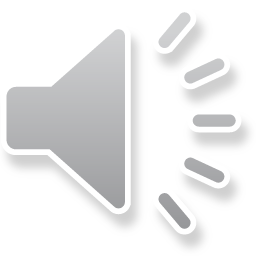 شیوه ایجاد محیط عاری از مصرف دخانیات برای جوانان
برای حفظ سلامتی خود در برابر آسیب های ناشی از دود سیگار و قلیان به مصرف کنندگان مواد دخانی آگاهی دهید.
1- قانون منع مصرف سیگار و سایر مواد را در خانواده خود وضع و در مورد آن با فرزندان خود توافق نمایید. 
2- قانون فوق رارا به عنوان یک حق انسانی و قانونی برای حفظ سلامتی، به همه اطلاع رسانی و مطالبه کنید.
3- در محیط های کوچک ضمن رعایت احترام، با شهامت کامل از افراد سیگاری بخواهید، اقدام به مصرف نکنند و در صورت عدم توجه از آن محیط دوری کنید.
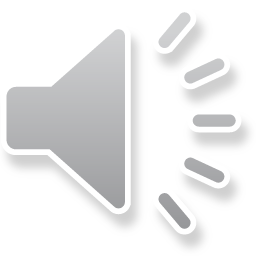 تاثیر والدین برفرزندان
فرزندان از والدین رفتارهای خوب و بد را یاد می گیرند، مصرف دخانیات، الکل  و مواد در برابر فرزندان باعث می شود آن ها فکر کنند این رفتار درست است و در آینده احتمال تکرار این رفتار در فرزندان زیاد است. به این دلیل تاکید داریم از مصرف این نوع مواد در برابر کودک پرهیز شود و به هیچ وجه برای تهیه و یا خرید آنها از کودک استفاده نشود. لازم است بدانید این کار از نظر قانونی نیز جرم است.
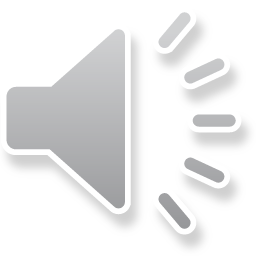 مقدمه غربالگری اولیه
رعایت احترام و حفظ حریم خصوصی مراجع  توضیح دهید:
 "در این بخش می­خواهم چند سؤال درباره تجربه شما از مصرف دخانیات، الکل و مواد در طول عمر و سه ماه گذشته بپرسم. این ارزیابی برای تمام مراجعان به عنوان بخشی از ارزیابی استاندارد وضعیت سلامتی انجام می­شود و هدف آن شناسایی زودرس مصرف این مواد به منظور کمک به ارتقای سلامتی افراد است. این مواد را ممکن است به صورت تدخینی، خوراکی، مشامی، استنشاقی، تزریقی یا خوردن قرص مصرف شود. "
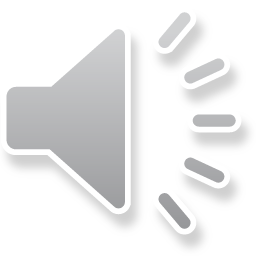 مقدمه غربالگری اولیه( ادامه)
صفحه نمایش سوالات را به مراجع نشان بدهید و با به کارگیری مهارت ارتباط همدلانه توضیح دهید: 
"برخی از مواد فهرست­ شده ممکن است توسط پزشک تجویز شده باشد( مثل داروهای آرام­ بخش، داروهای ضد درد یا ریتالین). در این مصاحبه داروهایی که شما مطابق تجویز پزشک مصرف می­کنید ثبت نمی­کنیم. امّا، اگر شما این داروها را به دلایلی غیر از تجویز پزشک، یا با دفعات و مقادیر بیشتر از میزان نسخه ­شده مصرف می­کنید، لطفاً به ما اطلاع دهید. 
به شما اطمینان می­دهیم اطلاعاتی که در این مورد به ما می­دهید، کاملاً محرمانه خواهد بود. پاسخ­گویی باز و صادقانه به این پرسش­ها در ارایه خدمات مورد نیاز به ما کمک می­کند، اما در صورت عدم تمایل می­توانید به پرسش­ها پاسخ ندهید
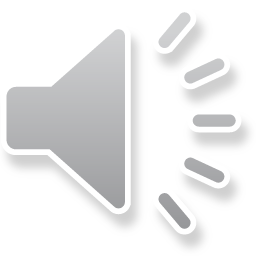 پرسشنامه راهنمای ارزیابی مصرف مواد در جوانان
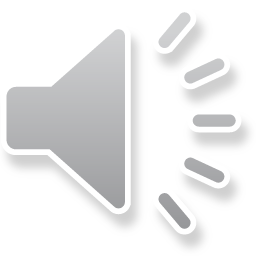 پرسشنامه دفعات و مقدار مصرف دخانیات در ماه گذشته
مصرف «هفتگی» به صورت مصرف 1 تا 4 روز در هفته تعریف می­شود در صورتی که فرد 5 روز یا بیشتر در هفته مصرف دخانیات داشته باشد، مصرف او «تقریباً روزانه یا روزانه» خواهد بود.
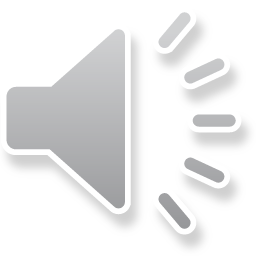 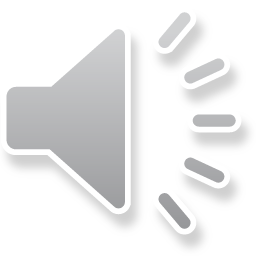 پایان بخش اول از جلسه ی 7
به علت کاهش حجم جلسه برای برای بارگذاری، این جلسه در دوبخش مجزا خدمتتان ارایه می شود.
 
نکته مهم :
اگرچه این جلسه در دوبخش تدوین شده، امایک جلسه آموزشی محسوب می شود بنابراین در شروع بخش اول اهداف آموزشی و در پایان بخش دوم خلاصه و نتیجه گیری این جلسه آموزشی خدمتتان ارایه می گردد.
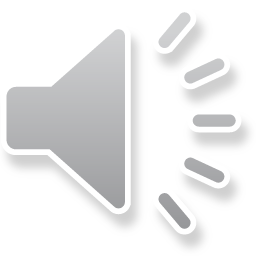